СП детский сад «Колосок» ГБОУ СОШ №1 «ОЦ» с. Большая Глушица
Учимся различать звуки 
[ц] и [ч]
Мультимедийное дидактическое пособие для детей старшего дошкольного возраста
Автор: И.В. Кукушкина, учитель-логопед
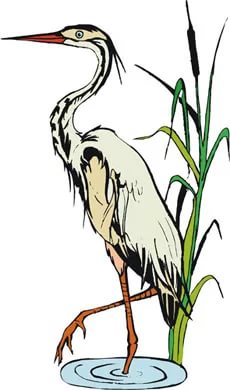 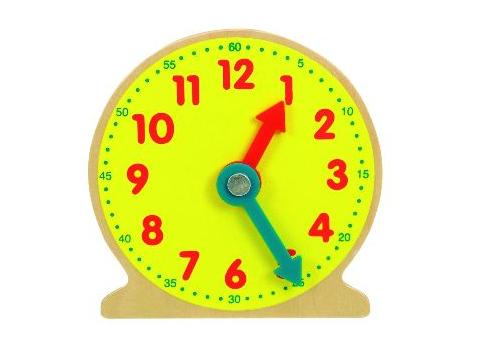 [ц]
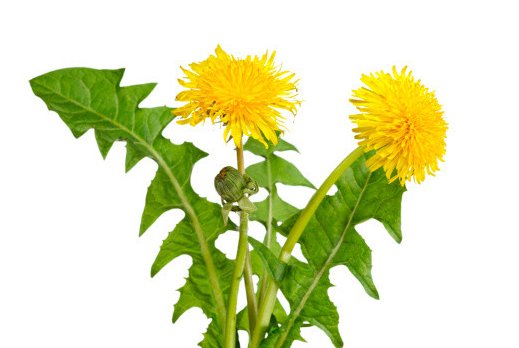 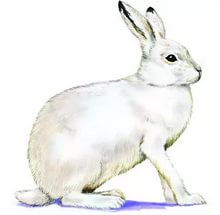 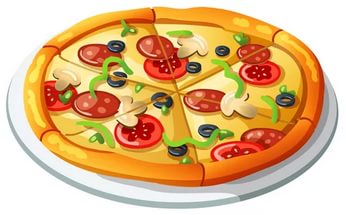 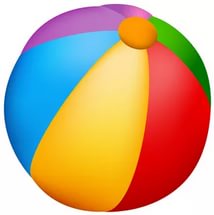 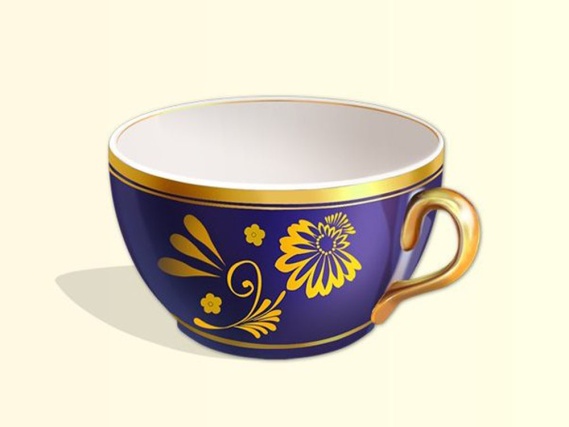 [ч]
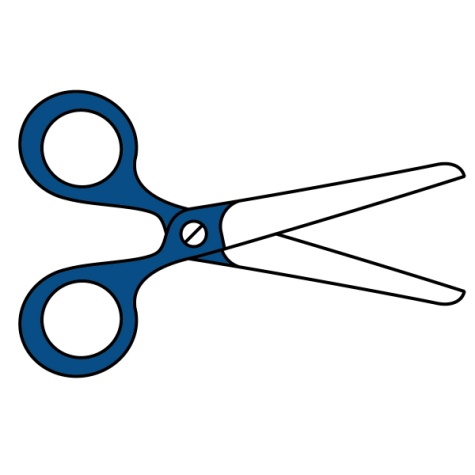 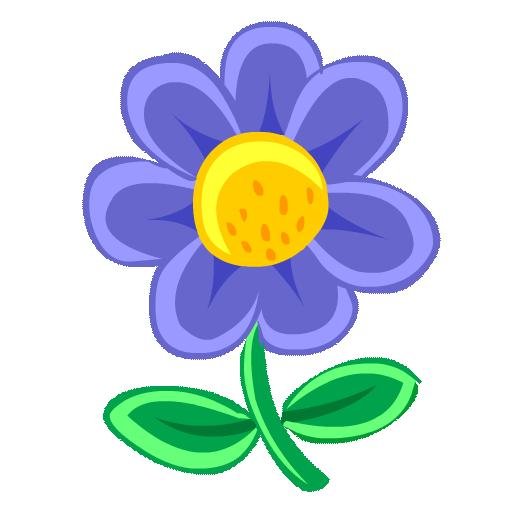 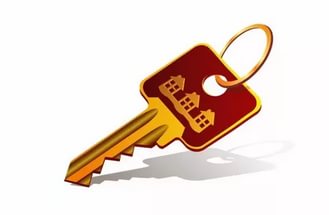 [ц]
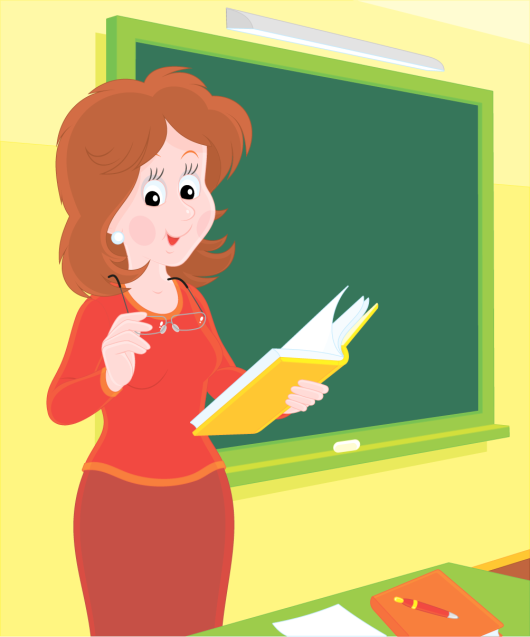 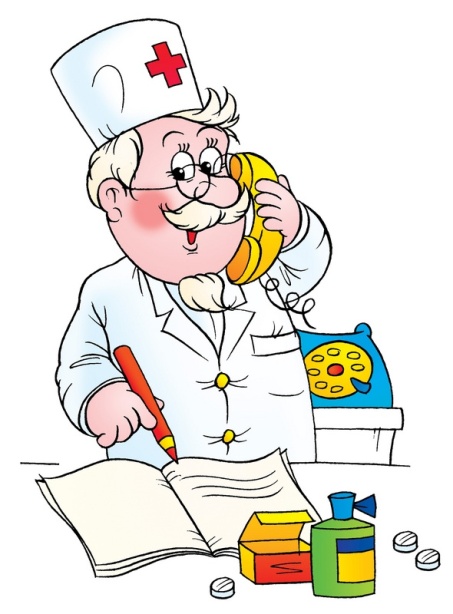 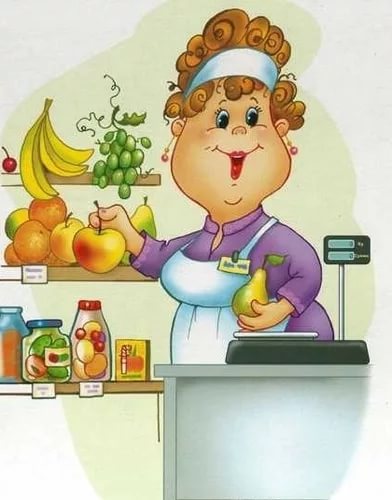 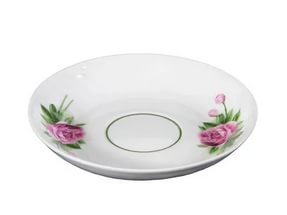 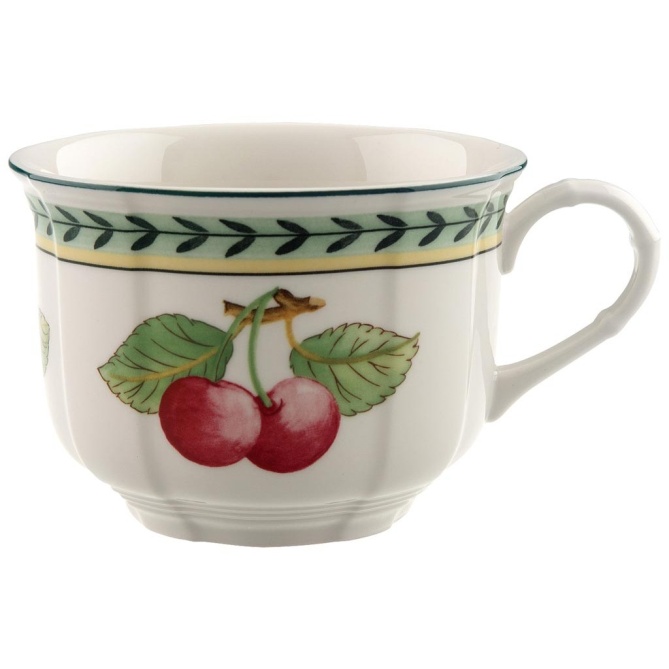 [ч]
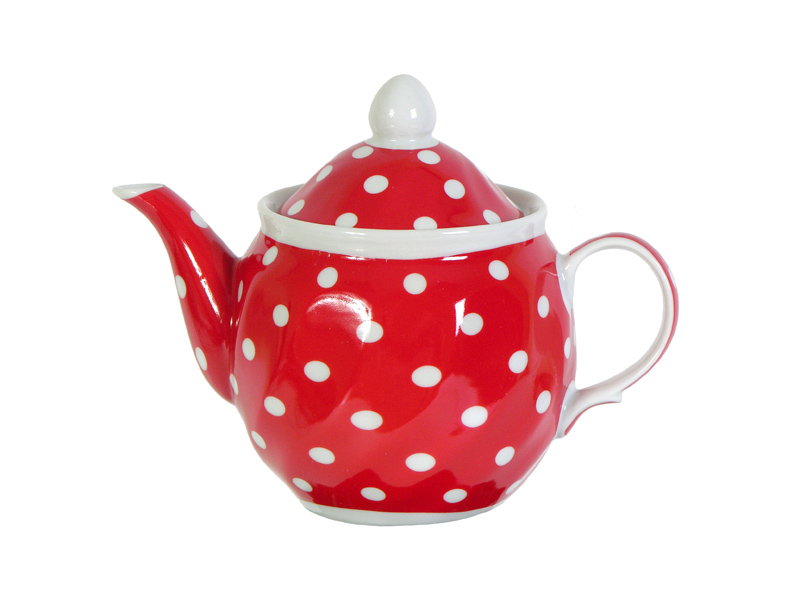 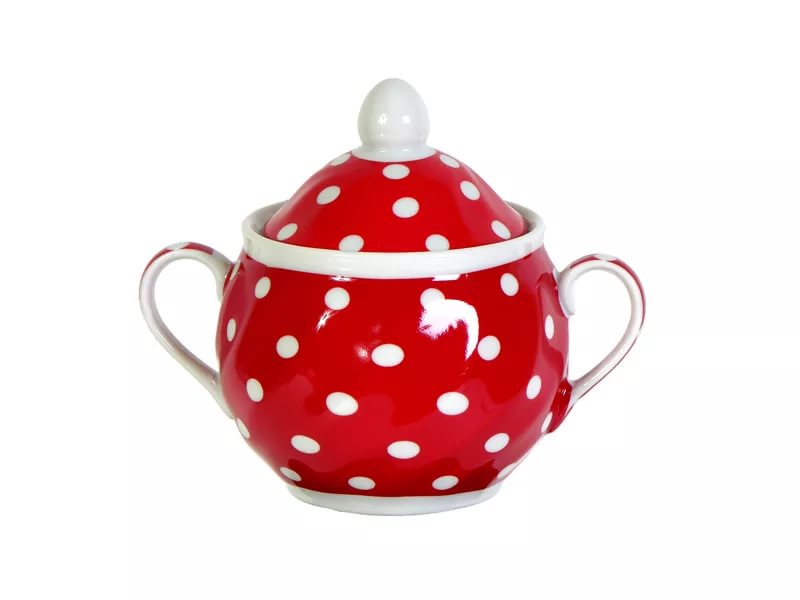 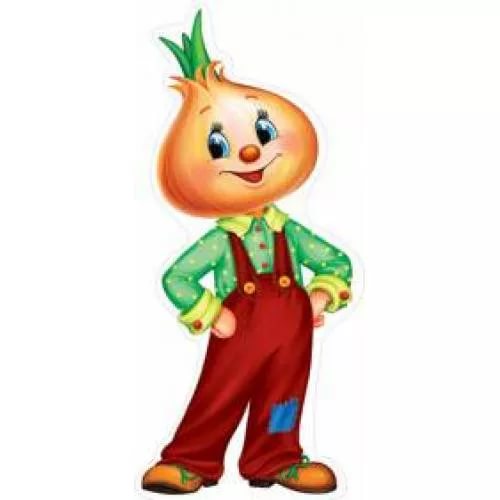 [ч]
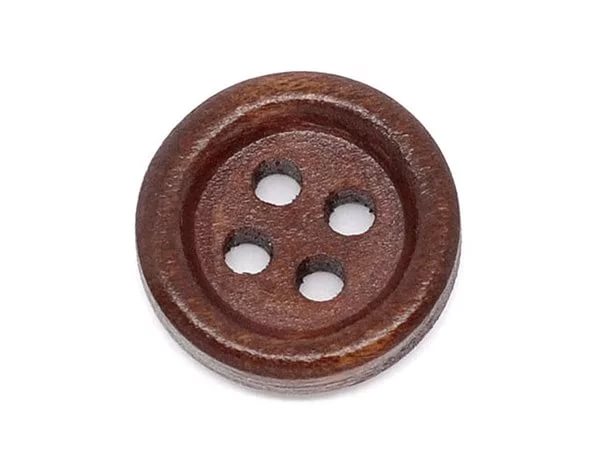 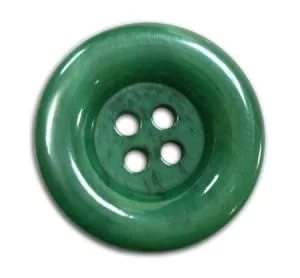 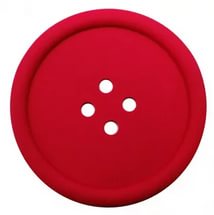 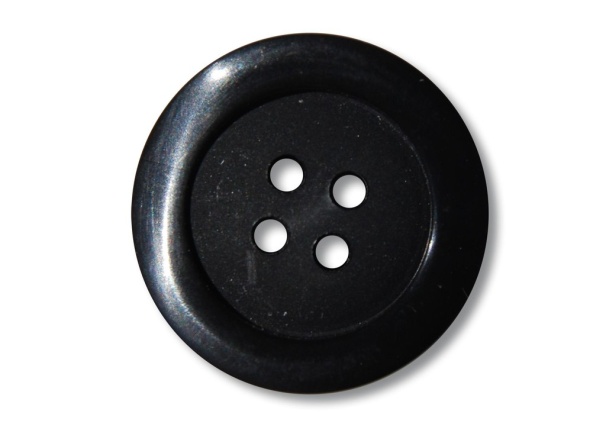 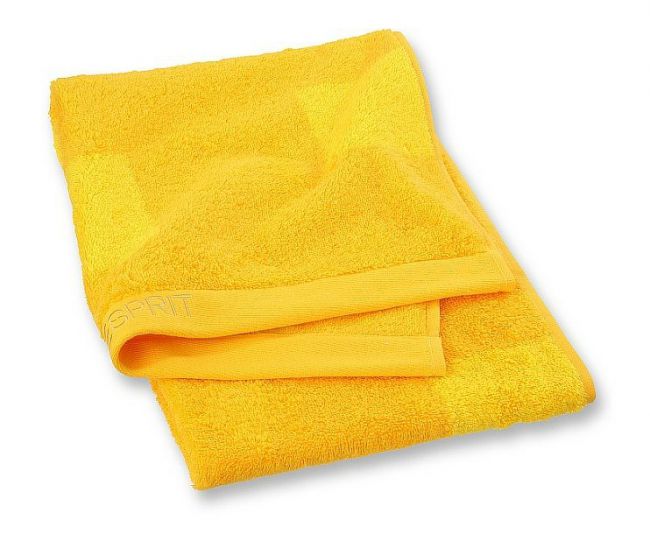 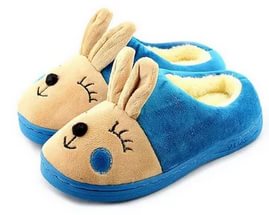 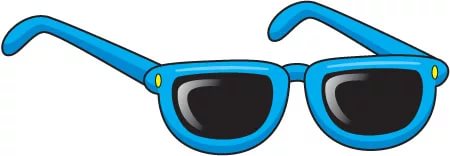 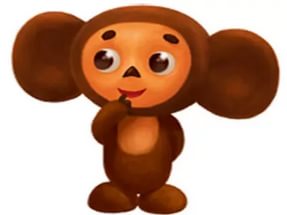 [ч]
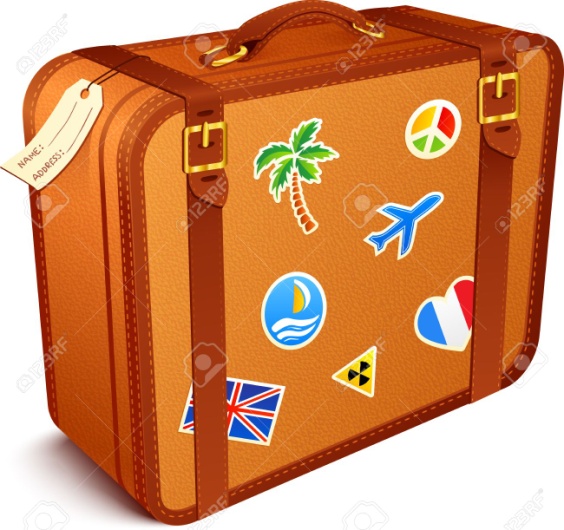 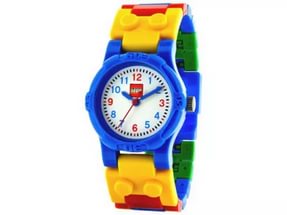 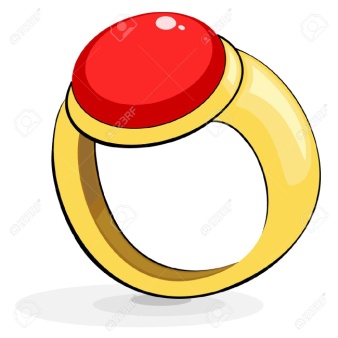 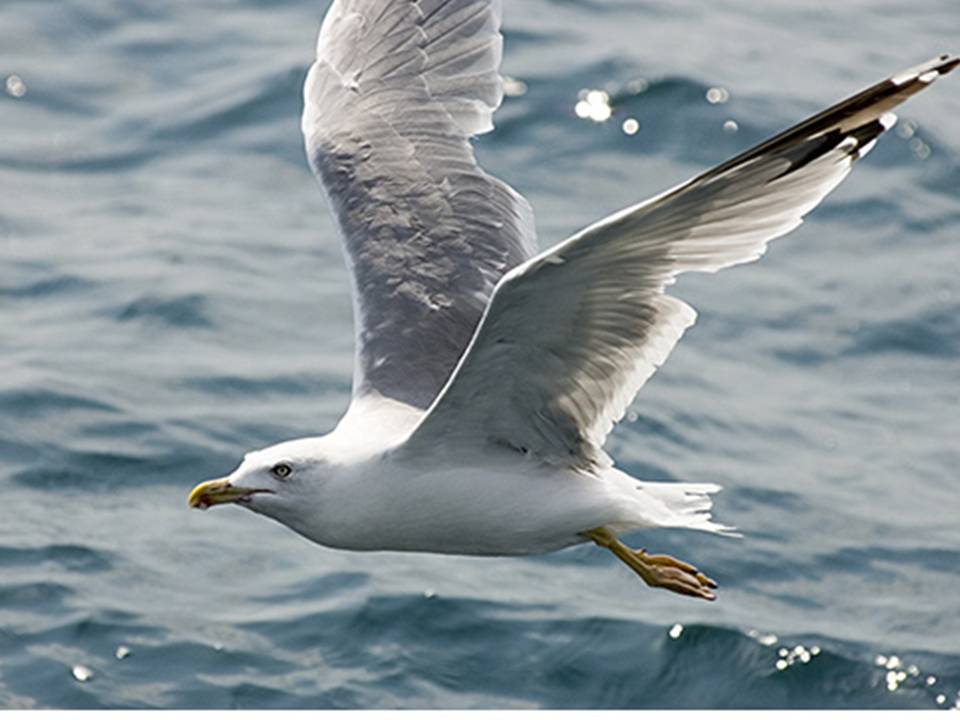 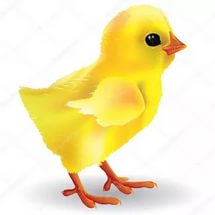 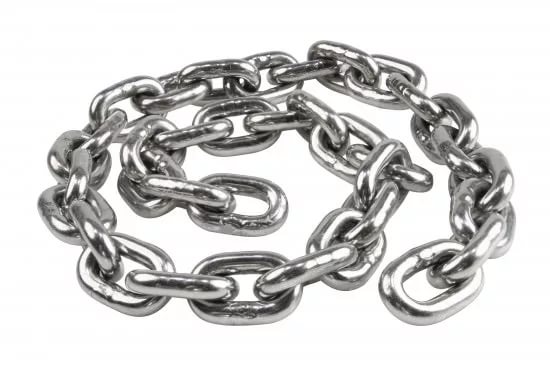 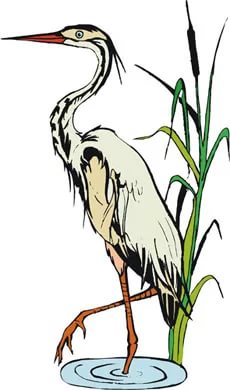 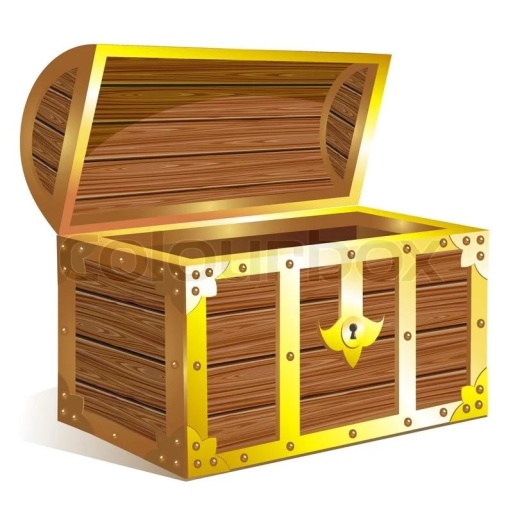 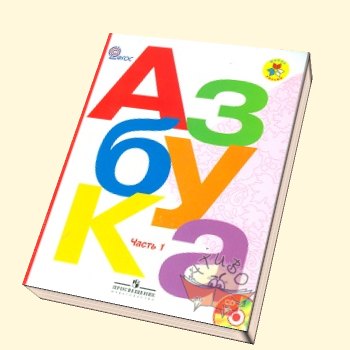 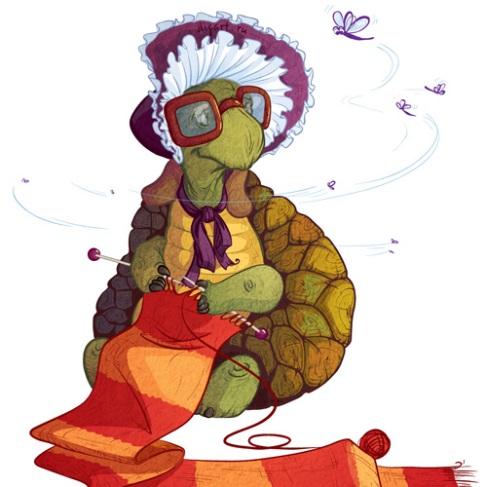 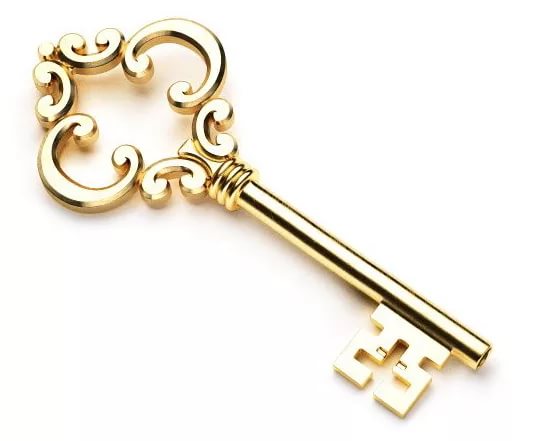 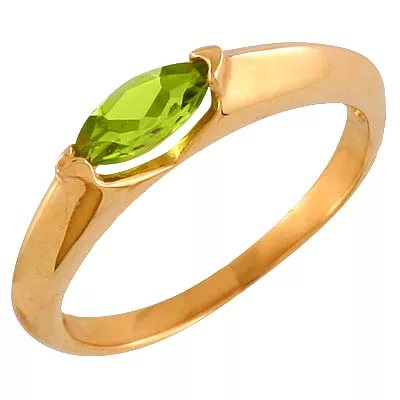 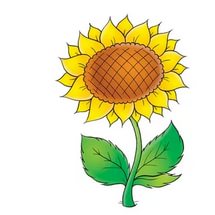 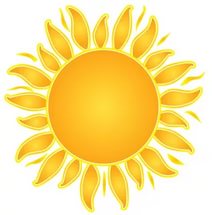 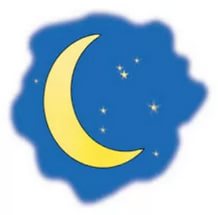 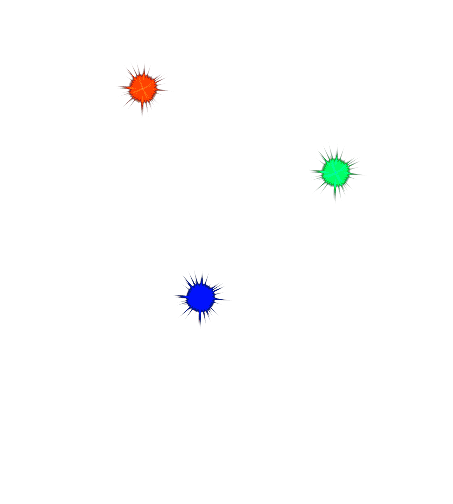 Молодец!